นักวิทยาศาสตร์ของโลก
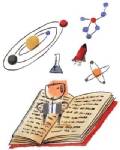 นำเสนอโดย
ด.ช.เอกพฒน์ พัฒนาชวนชม ม.2/7 เลขที่1
ด.ช.พงศ์พล  พนาพิทักษ์ ม.2/7 เลขที่10
ด.ช.จรฺนท์ เงินยวง ม.2/7 เลขที่4
เซอร์ไอแซก  นิวตัน
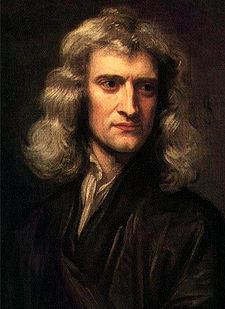 เกิด        วันที่ 25 ธันวาคม ค.ศ. 1642 เมืองลินคอร์นเชียร์ (Lincohnshire) ประเทศอังกฤษ (England)เสียชีวิต วันที่ 20 มีนาคม ค.ศ. 1727 กรุงลอนดอน (London) ประเทศอังกฤษ (England)ผลงาน   - ตั้งกฎแรงดึงดูดของโลก             - ตั้งกฎเกี่ยวกับการเคลื่อนที่ของวัตถุ             - ตั้งทฤษฎีแคลคูลัส (Calculus)             - ประดิษฐ์กล้องโทรทรรศน์ชนิดหักเหแสง             - ค้นพบสมบัติของแสงที่ว่า แสงสีขาวประกอบขึ้นจากแสงสีรุ้ง
วิลเลียม ฮาร์วี
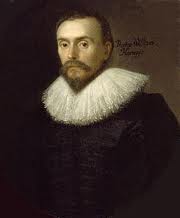 เกิด        วันที่ 4 เมษายน ค.ศ. 1578 ที่เมืองฟอล์คสโตน (Flockstone) ประเทศอังกฤษ (England)เสียชีวิต วันที่ 3 มิถุนายน ค.ศ. 1657 ที่กรุงลอนดอน (London) ประเทศอังกฤษ (England)ผลงาน   - ค้นพบระบบการไหลเวียนโลหิต (Blood Circulation)
อังตวน อลเรนต์ ลาวัวซิเยร์
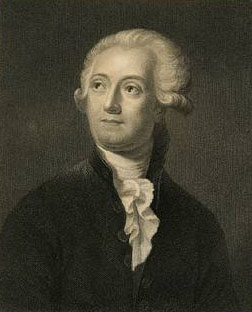 เกิด        วันที่ 26 สิงหาคม ค.ศ. 1743 ที่กรุงปารีส (Paris) ประเทศฝรั่งเศส (France)เสียชีวิต วันที่ 8 พฤษภาคม ค.ศ. 1794 ที่กรุงปารีส (Paris) ประเทศฝรั่งเศส (France)ผลงาน   - พบสมบัติของการสันดาป หรือการเผาไหม้
กาลิเลโอ กาลิเลอี
เกิด        วันที่ 15 กุมภาพันธ์ ค.ศ. 1564  ที่เมืองปิซา (Pisa) ประเทศอิตาลี (Italy)เสียชีวิต วันที่    8 มกราคม ค.ศ. 1642     ที่เมืองฟลอเรนซ์ (Florence) ประเทศอิตาลี (Italy)ผลงาน - ค.ศ. 1584 ตั้งกฎเพนดูลัม (Pendulum) หรือกฎการแกว่างของนาฬิกาลูกตุ้ม           - ค.ศ. 1585 ตีพิมพ์หนังสือชื่อว่า Kydrostatic Balance และ Centre of Gravity           - ค.ศ. 1591 พิสูจน์ทฤษฎีของอาริสโตเติลที่ว่าวัตถุที่มีน้ำหนักเบาว่าผิด อันที่จริงวัตถุจะตกถึงพื้นพร้อมกันเสมอ           - พัฒนากล้องโทรทรรศน์ให้มีประสิทธิภาพมากขึ้น และสามารถส่องดูดาวบนจักรวาลได้           - พบลักษณะพื้นผิวของดวงจันทร์           - พบว่าดาวมีหลายประเภท ซึ่งมีลักษณะแตกต่างกัน ได้แก่ ดาวเคราะห์ และดาวฤกษ์           - พบทางช้างเผือก (Milky Way)           - พบบริวารของดาวพฤหัสบดี ว่ามีมากถึง 4 ดวง           - พบวงแหวนของดาวเสาร์ ซึ่งปากฎว่ามีสีถึง 3 สี           - พบว่าพื้นผิวของดาวศุกร์มีลักษณะคล้ายกับดวงจันทร์           - พบจุดดับบนดวงอาทิตย์ (Sun Spot)           - พบดาวหาง 3 ดวง
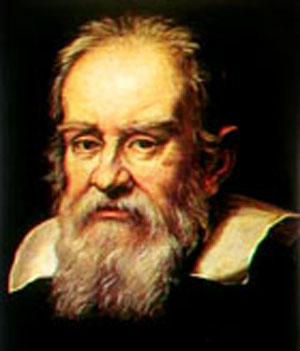